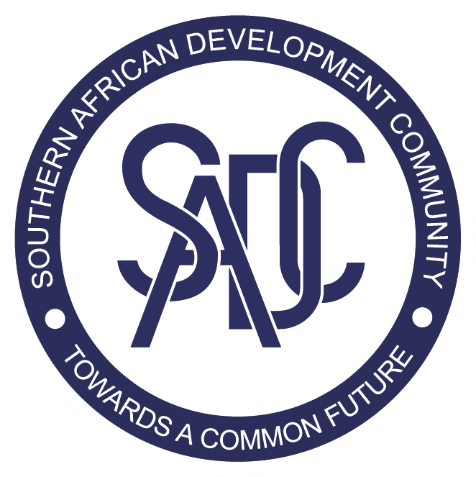 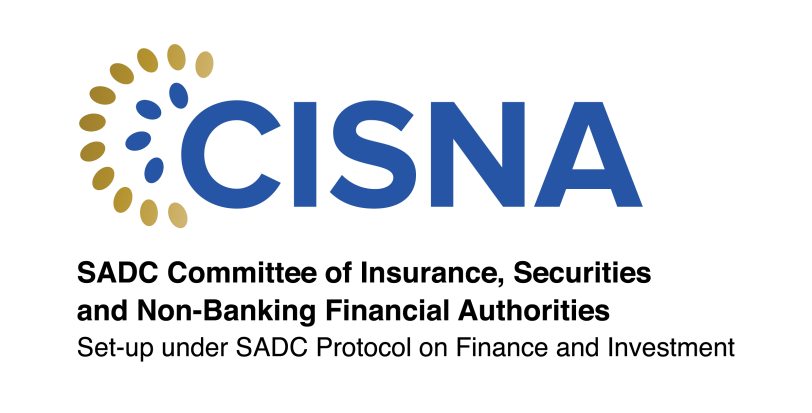 28th African Reinsurance Forum- Regulatory Developments to date
12 OCTOBER 2024

KENNETH S. MATOMOLA, CISNA CHAIRPERSON
OUTLINE
About CISNA
CISNA Strategic Plan 2022-2026
Harmonization
Insurance Model Law
Re-Insurance – Survey 
Conclusion
ABOUT CISNA
ABOUT CISNA
A substructure of the Southern African Development Community (SADC)
Established in 1998 in terms of Article 2 of Annex 10 of the SADC Protocol on Finance and Investment (FIP).
A committee of Authorities responsible for the regulation and supervision of NBFIs in SADC Member States. The current Membership is 27 Member Authorities from 14 Member States.
VISION AND MISSION
VISION
A financially stable region with a harmonised regulatory and supervisory framework for NBFIs.

MISSION
To promote financial stability by effectively and efficiently championing a process of collaboration, engagement and coordination between the NBFI regulators and stakeholders through policy research, capacity building and market development initiatives.
OBJECTS
STRATEGIC PLAN 2022-2026
STRATEGIC PLAN 2022-2026
The CISNA Strategic Plan 2022-26 was adopted during the 45th CISNA Meeting in May 2022 and approved by the SADC Committee of Ministers of Finance and Investment in July 2022. 
Strategic Themes and Objectives
HARMONISATION
HARMONIZATION MANDATE
In SADC, there exists diversity between regulatory frameworks for NBFIs which are at different stages and levels of development. Based on the variations in the regulatory frameworks of the Authorities, Article 6 of Annex 10 of the FIP provides for the Authorities to comply with international standards including IAIS, IOPS and IOSCO.
Article 9 of Annex 10 to the FIP provides for the Authorities to work towards the harmonisation of their respective laws and regulatory policy frameworks with the aim of preventing or reducing regulatory arbitrage. 
CISNA may determine principles, standards and guidance for the regulation and supervision of NBFIs in order to promote a harmonised financial regulatory and supervisory regime that are aligned to the principles, standards and guidance of the international bodies referred above.
HARMONISATION INSTRUMENTS / TOOLS
APPROVED CISNA MODEL LAWS
INSURANCE MODEL LAW
INSURANCE MODEL LAW
A Model Law to provide for the harmonisation of licensing, regulation and supervision of persons carrying on insurance business in Southern Africa Development Community Member States; and to provide for matters connected with or incidental to the foregoing.

Application of the Model Law   
Southern African Development Community Member States are required to benchmark their domestic laws governing the regulation and supervision of persons carrying on insurance business to meet the minimum requirements as set out in this Model Law.
INSURANCE MODEL LAW - APPROVAL
The Insurance Model Laws were opened for consultation in September 2022.
Consultation included input from Member Authorities on a prescribed template and discussions during an online consultation session. 
A validation workshop was done for CISNA Member Authorities in August 2023.
Further consultation was done with other national stakeholders as of June 2024 through the SADC National Focal Points.
The Insurance Model Law was approved in August 2024 by the SADC Committee of Ministers of Finance and Investment.
RE-INSURANCE
RE-INSURANCE
CISNA has launched a survey on “Ceding Reinsurance Funds” to explore and enhance reinsurance ceding practices within the SADC region
The main objectives of the initiative include the following:
Review current reinsurance ceding practices by compiling and analysing the current list of commitments on reinsurance across SADC Member States, assessing the impact on regional savings and economic development.
Benchmark against global best practices lessons from other parts of the world, identifying strategies that have successfully contributed to the retention and growth of insurance funds.
Propose a strategic framework by developing actionable recommendations for enhancing the ceding of reinsurance funds to local and regional reinsurance companies, aiming to support the expansion of the regional savings pool.
The target date for completion is January 2025
CONCLUSION
CONCLUSION
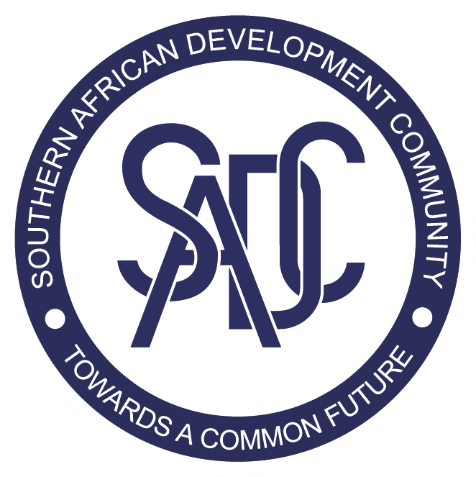 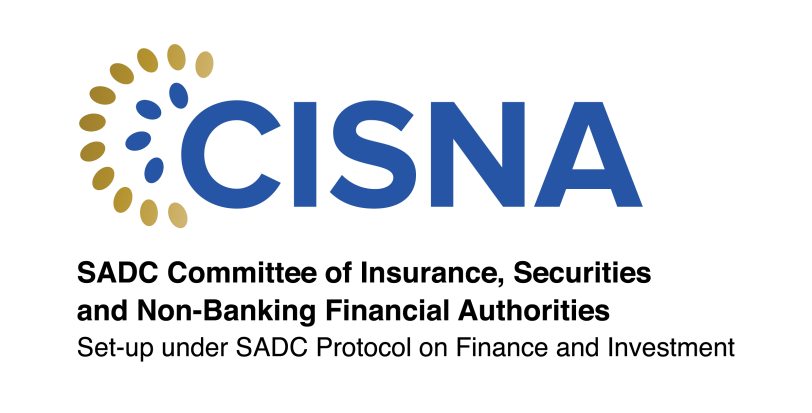 THANK YOU